ЦЕНТРАЛЬНАЯ ИЗБИРАТЕЛЬНАЯ КОМИССИЯ РЕСПУБЛИКИ БЕЛАРУСЬ


НОВАЦИИ 
избирательного законодательства
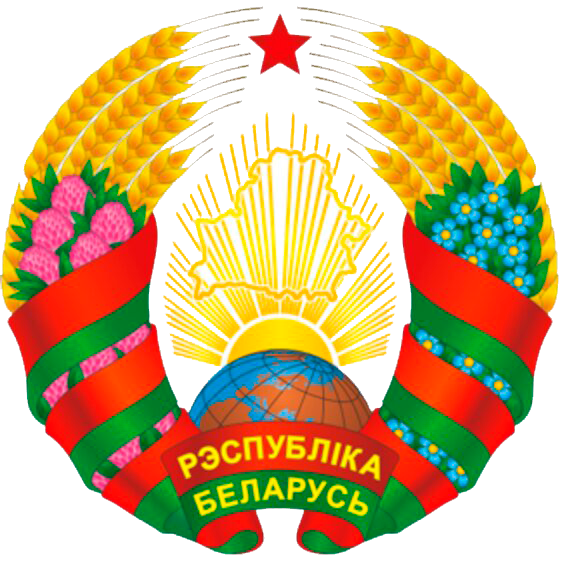 ВОЗРАСТНОЙ ЦЕНЗ, ЦЕНЗ ОСЕДЛОСТИ
ОСНОВНЫЕ ИЗМЕНЕНИЯ 
В ИЗБИРАТЕЛЬНОМ ЗАКОНОДАТЕЛЬСТВЕ
ОСНОВНЫЕ ИЗМЕНЕНИЯ 
В ИЗБИРАТЕЛЬНОМ ЗАКОНОДАТЕЛЬСТВЕ
КОНСТИТУЦИОННОСТЬ И ЛЕГИТИМНОСТЬ ВЫБОРОВ
Процедуры признания выборов конституционности и легитимности предусмотрены для выборов:

Президента;
Совета Республики;
Палаты представителей
ОСНОВНЫЕ ИЗМЕНЕНИЯ 
В ИЗБИРАТЕЛЬНОМ ЗАКОНОДАТЕЛЬСТВЕ
ПРЕДЛОЖЕНИЯ ПО ИЗМЕНЕНИЮ 
ИЗБИРАТЕЛЬНОГО ЗАКОНОДАТЕЛЬСТВА
Предлагается ввести запрет на выдвижение на выборные должности 
(в депутаты, члены Совета Республики, делегаты ВНС) 
лиц, у которых имеется:

гражданство (подданство) иностранного государства;

документ иностранного государства предоставляющий права на льготыи преимущества в связи с политическими, религиозными взглядами или национальной принадлежностью
ВСЕБЕЛОРУССКОЕ НАРОДНОЕ СОБРАНИЕ
Предельная численность делегатов ВНС – 1200 человек
Срок полномочий – пять лет
ИНСТИТУТ НАБЛЮДЕНИЯ
ПРЕДЛОЖЕНИЯ ЦИК ПО ИЗМЕНЕНИЮ ИЗБИРАТЕЛЬНОГО ЗАКОНОДАТЕЛЬСТВА
ПРЕДЛАГАЕТСЯ НЕ ОБРАЗОВЫВАТЬ УЧАСТКИ ЗА РУБЕЖОМ
На выборах Президента в 2020 году в голосовании приняли участие:
21 230 избирателей или 0,3%
Явка на выборах в среднем составляет
75%
ПРЕДЛОЖЕНИЯ ЦИК ПО ИЗМЕНЕНИЮ ИЗБИРАТЕЛЬНОГО ЗАКОНОДАТЕЛЬСТВА
ОРГАНИЗАЦИЯ ГОЛОСОВАНИЯ
Предлагается УВЕЛИЧИТЬ максимальное количество переносных ящиков с 3 до 5
        

Предлагается установить ЗАПРЕТ  на:

вынос выданного бюллетеня;
фото-, видеосъемку заполненного бюллетеня
ПРЕДЛОЖЕНИЯ ЦИК ПО ИЗМЕНЕНИЮ ИЗБИРАТЕЛЬНОГО ЗАКОНОДАТЕЛЬСТВА
ПРЕДЛОЖЕНИЯ ПО ИЗМЕНЕНИЮ 
ИЗБИРАТЕЛЬНОГО ЗАКОНОДАТЕЛЬСТВА
ИСКЛЮЧЕНИЕ ПОРОГА ЯВКИ НА ВЫБОРАХ ДЕПУТАТОВ ПАЛАТЫ ПРЕДСТАВИТЕЛЕЙ
Порог явки отсутствует на 
парламентских выборах в странах:
Азербайджан
Туркменистан
Великобритания
Канада
США
ПРЕДЛОЖЕНИЯ ПО ИЗМЕНЕНИЮ 
ИЗБИРАТЕЛЬНОГО ЗАКОНОДАТЕЛЬСТВА
ИЗБИРАТЕЛЬНЫЕ ФОНДЫ КАНДИДАТОВ
ПРЕДЛОЖЕНИЯ ПО ИЗМЕНЕНИЮ 
ИЗБИРАТЕЛЬНОГО ЗАКОНОДАТЕЛЬСТВА
Предлагается дополнительно включать в список избирателей
  граждан, не зарегистрированных на территории участка для голосования, до основного дня голосования
Предлагается установить время досрочного голосования 
с 12.00 до 19.00 часов без перерыва
ОРГАНИЗАЦИЯ ГОЛОСОВАНИЯ
Списки избирателей                 




                           ГИС «Регистр населения»
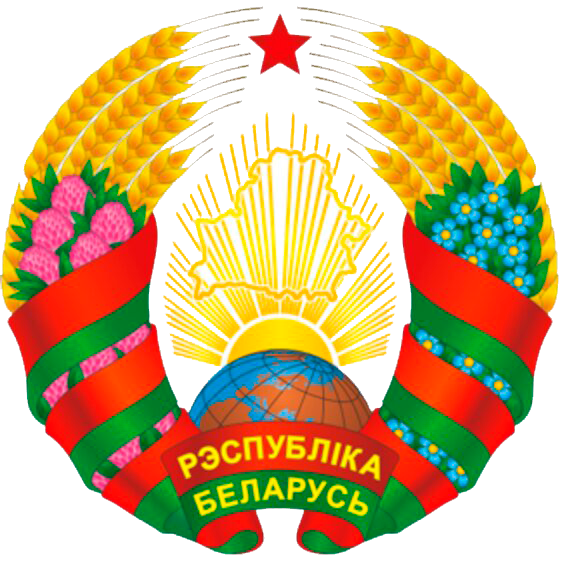 ЦЕНТРАЛЬНАЯ ИЗБИРАТЕЛЬНАЯ КОМИССИЯ РЕСПУБЛИКИ БЕЛАРУСЬ
Контакты:    почтовый адрес: ул. Советская, 11, 220010, г. Минск
                               электронная почта: info@rec.gov.by
                               телефон (факс): 8 (017) 327 19 03
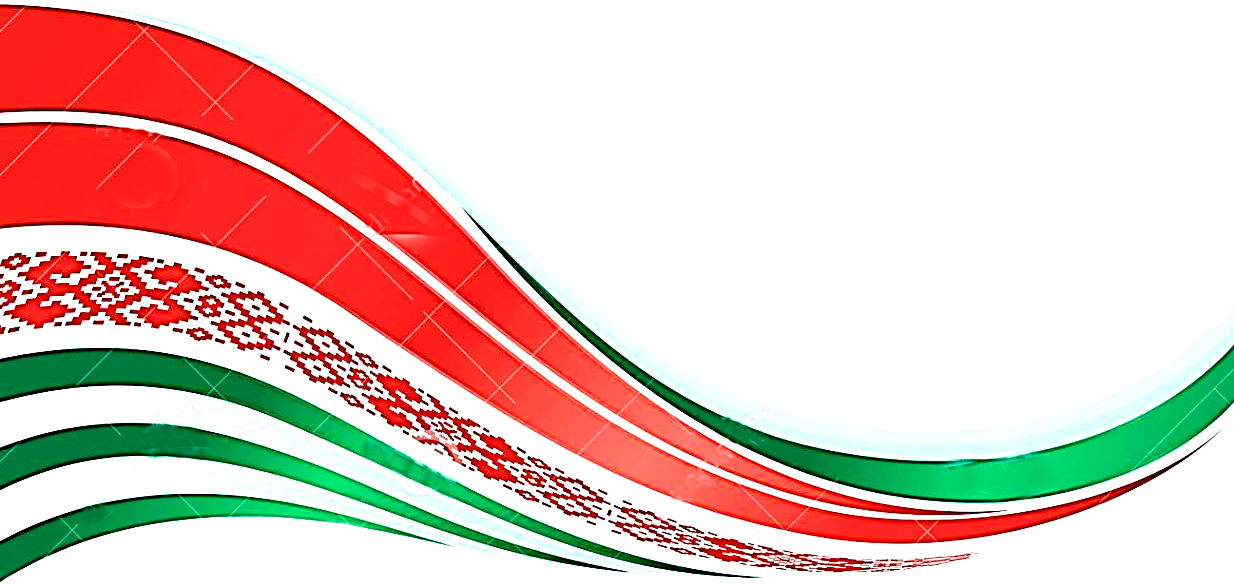